ПОЈАМ СИНТАГМЕ
Граматика, 44. страна
Радимо ПРВИ задатак из Граматике

Пишемо примере у свеске:

РАНОРАНИЛАЦ две среће граби.(субјекат – 1 реч/именица)
ВРЕДАН ЧОВЕК две среће граби. (субјекат – 2 речи/придев + именица)
КО РАНО РАНИ, две среће граби. (субјекат – реченица)

Осетио је СТРАХ.
Осетио је ВЕЛИКИ СТРАХ.
Осетио је ДА СЕ ВЕОМА ПЛАШИ.

ЗАКЉУЧАК: 

Реченични чланови могу бити исказани РЕЧЈУ, СИНТАГМОМ и РЕЧЕНИЦОМ.

Записујемо у свеске дефиницију синтагме
Синтагма је скуп од две или више речи од којих је једна главна, а остале зависе од ње. Оне су повезане заједничким значењем и као целина имају исту службу у реченици. 
РАЗЛИКУЈ СИНТАГМУ И РЕЧЕНИЦУ!
Радимо 2. задатак из Граматике (44. страна) и увежбавамо разлику између речи, синтагме и реченице.
Састав је веома сликовит.
ЗАПАМТИ!
Златни ретривери имају благу нарав.
Угледао је жути цветић.
Завршио је роман прошле године.
Бони, мој ретривер, има благу нарав.
Свака синтагма има ГЛАВНУ реч, а поред ње постоји најмање један ЗАВИСНИ ЧЛАН.
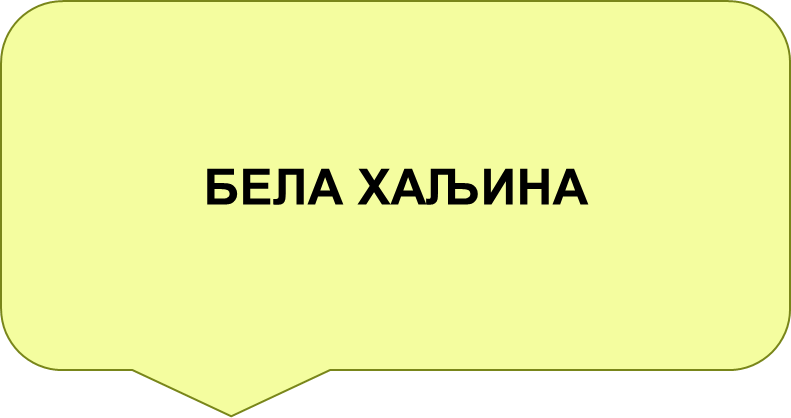 ИСТОРИЈСКИ РОМАН
главни члан
зависни члан
атрибут
зависни члан
атрибут
главни члан
Како бисмо увежбали одређивање ГЛАВНЕ речи синтагме, урадићемо задатак бр. 3  из Граматике (45. страна).
ПРОЧИТАЈМО ЗАНИМЉИВОСТ у вези са синтагмама и упознајмо се са значењем синтагме 
ДРАКОНСКЕ МЕРЕ/ДРАКОНСКЕ КАЗНЕ
ЗАКЉУЧАК:
Радна свеска, 39. страна: 1, 2, 3, 4, 5. задатак.